Rehabiliteringstilbud for benamputerte ved ESR
1. Bakgrunn og beskrivelse
2. Innkomst
6. Pasientinfo/pårørendearbeid
3. Kartlegging
4. Tiltak
5. Utreise/Oppfølging
Velkommen til ESR
6. Pasientinfo/pårørendearbeid
- Aktuelle nettsider
Pårørende – rett til informasjon
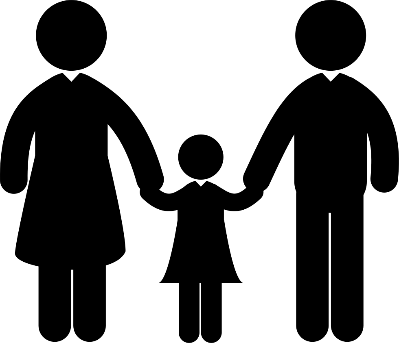 Pårørendeveileder
Barn som pårørende
Brosjyre - Benamputasjon
Likepersonsarbeid
Aktuelle nettsider
Behandlingsansvarlig lege: Reinhild Lange
Kontaktperson/EK-ansvarlig: Inger Lise Sørensen
Sist revidert: 21.11.2019
Til forsiden →
Rehabiliteringstilbud for benamputerte ved ESR
1. Bakgrunn og beskrivelse
2. Innkomst
Aktuelle nettsider
3. Kartlegging
4. Tiltak
5. Utreise/Oppfølging
Landsforeningen for amputerte
6. Pasientinfo/pårørendearbeid
Momentum
- Aktuelle nettsider
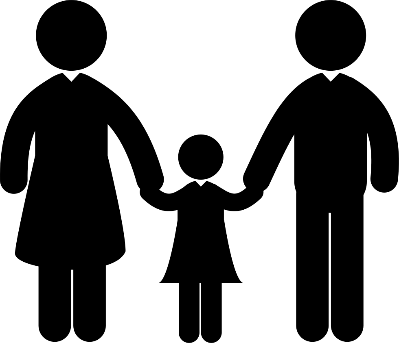 Blatchford
Drevelin
NAV
Behandlingsansvarlig lege: Reinhild Lange
Kontaktperson/EK-ansvarlig: Inger Lise Sørensen
Sist revidert: 21.11.2019
Til forsiden →